Раздел : Духовное в Реальном миретема: Мир внешний и Мир внутренний
Предмет :
Основы православной культуры.

Презентацию составила  Вильде Е.Е
Учитель искусства и ОПК
МОБУ СОШ №7
г. Сочи
2014-2015 учебный год
Цель урока:    познакомить учащихся с понятиями внутренний, внешний и духовный мир .      Задачи урока:
Определить приоритеты при выборе  жизненных ценностей.
 Показать ценность каждой из всех сторон  нашего мира их взаимное дополнение .
Сформировать представления  о нравственной духовной стороне нашей жизни.
Внешний или окружающий мир
Мир ,в котором мы живем ,огромен , интересен и разнообразен ,но  в нем есть строгий порядок.  Он подчиняется определенным законам:  физики ,химии , биологии, эстетики и
многим другим .
Материальный, физический мир.
Внешний мир – окружающий ,материальный  ,
который мы видим  можем потрогать.
 Все поколения людей  любуются им , изучают  до сих пор  открывают все новое и новое . Не переставая удивляться Божественной  Премудрости. Среди них мы рассмотрим некоторых ученых , что  же они думали о мироздании и Божественном начале мира.
М.В. Ломоносов –физик химик естествоиспытатель.
«Цель  науки- благовествовать о Творческой силе, премудрости и величестве Бога»
Исаак Ньютон –англ. Физик ,математик, астроном.
"Чрезвычайно прекрасная система из Солнца, планет и комет могла возникнуть только из премудрости и силы разумного Творца"
Врач -хирург.Н.И. Пирагов
«Веру без дел я не постигаю …
Моя вера-вера дел. И еще лучше ,если бы истинно добрых дел, было столько в моей жизни ,чтобы вся моя жизнь была молитвой, настоящей и глубокой в христианском смысле ..»
Альберт Эйнштейн –немецкий физик
«Я верю в Бога как Личность  и  по совести могу сказать , что ни одной минуты в жизни  я не был атеистом.  Действительно ,есть только одно место на земле ,где мы не видим тени, - и эта Личность –Иисус Христос . В нем Бог открылся нам в самом Ясном и понятном Образе. Его я почитаю»
Внутренний мир человек.
А что же относиться к  внутреннему ,невидимому  миру человека, который тоже не менее  богат и интересен.?
Внутренний мир
- это чувства ,мысли, настроения , знания ,убеждения ,внутренние состояние (например, ощущение радости или грусти ,творческий замысел ,желания). 

Каждый человек может думать хорошее и дурное , поступать по-разному ,в зависимости от того как он смотрит на окружающих его людей.
Зло –уродует человека , а любовь его преображает , учит делать добро.
Вопрос?
Подумайте , от чего зависит счастье человека?
И что здесь важнее внутренний или внешний мир?
Вывод :
Духовный мир
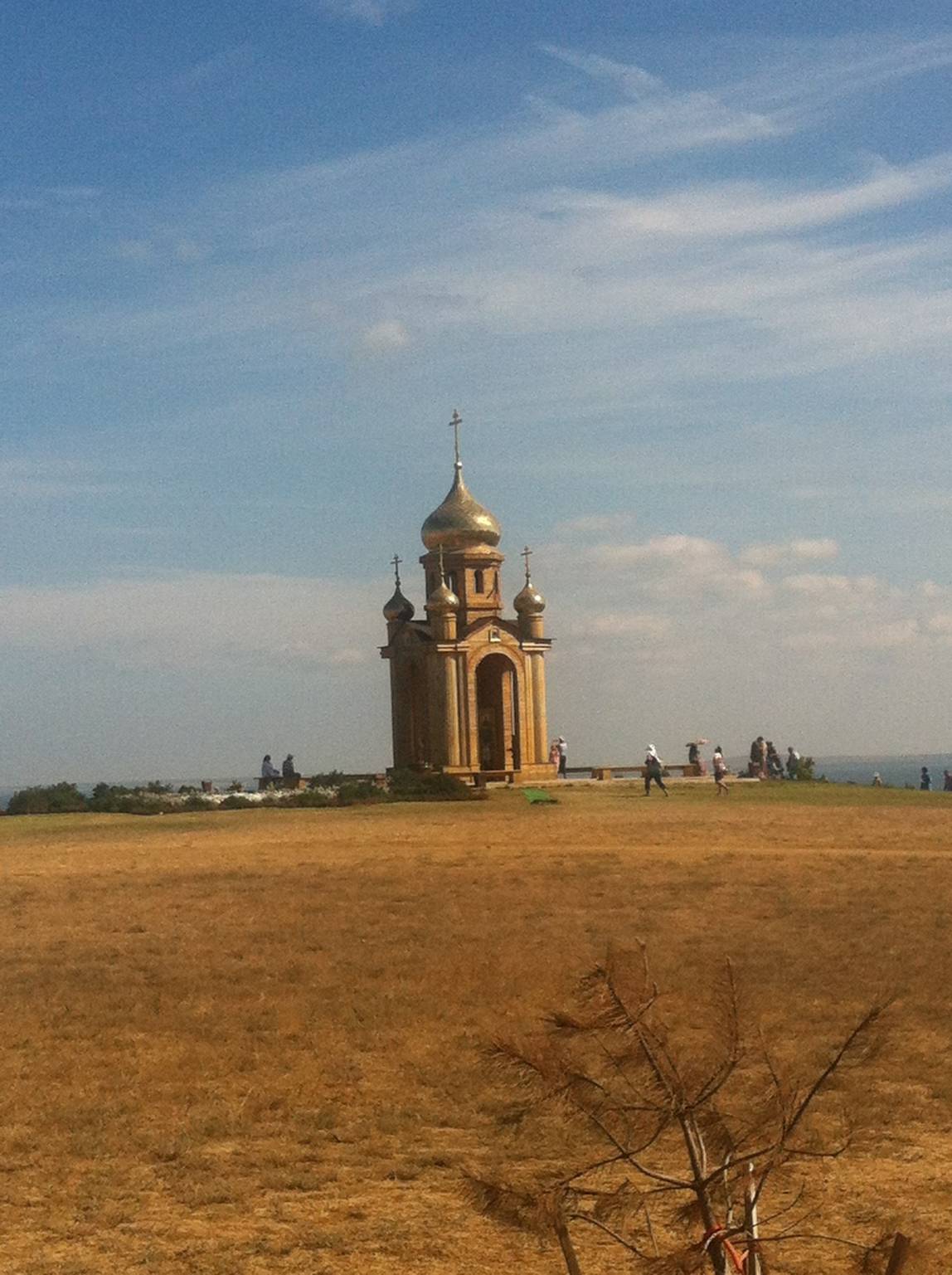 Внутренний мир определят мысли ,поступки, убеждения ,образ жизни и стремления человека.

Духовный мир (от. слова 
дух ,душа) –  связан с духовными явлениями   , с верой в Бога  и служением Ему.
Вопросы :
1. Что ты относишь к своему внутреннему миру, а что –к внешнему?

2. Что относиться к материальному миру  ,а что к духовному ,приведи примеры?

 3.  С чем ты связываешь свое счастье?
Список используемых ресурсов:
1.Учебное пособие «Основы православной культуры» часть 1 , А.В. Бородина  г. 2007
2.  периодическое издание  для детей «Свечка»
№10(150) 2012
3 .Википедия  
4. http://radostmoya.ru/
5. http://predanie.ru/muz/pesnppenija-rus-zerkvi/Amvrosiy_s_choir/
Спасибо за внимание!